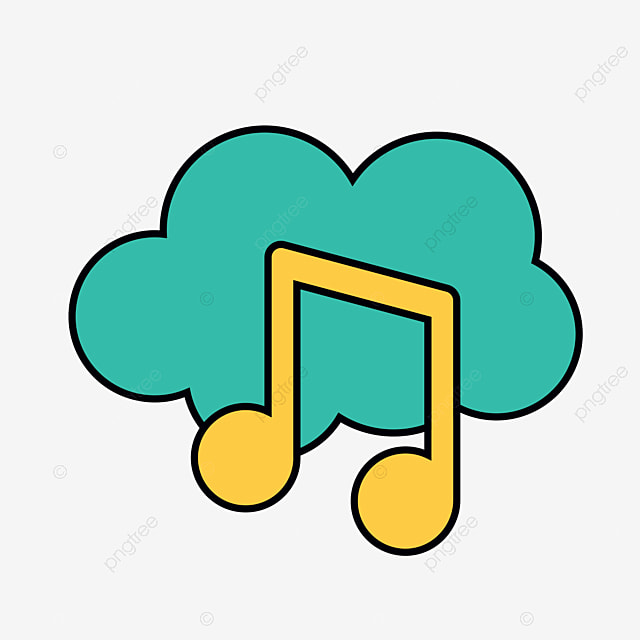 TRƯỜNG TIỂU HỌC DOI LẦUÂM NHẠC LỚP 4TIẾT 29Ôn tập bài hát: THIẾU NHI THẾ GIỚI LIÊN HOANTập đọc nhạc: TĐN số 8Giáo viên: Nguyễn Kim Đông
Tiết học kết thúcChúc các em học tốt